Муниципальное бюджетное дошкольное образовательное учреждение  «Русскополянский детский сад №5»
Муниципальный конкурс
«Лето в фокусе»
 
Видео-презентация 
«Мир малышей»

Воспитатель: Кравченко Ольга Николаевна 

2020г
Лето – любимая пора в жизни каждого человека. Он чувствует себя отлично целый год, если хорошо отдохнул летом. У него сохраняется хорошее настроение, повышается иммунитет. Для детей дошкольного возраста   летний отдых имеет огромное значение. 
Педагогический коллектив нашего учреждения проводит летнюю оздоровительную кампанию таким образом, чтобы дети провели время весело и с пользой. Мы стараемся максимально использовать благоприятные для оздоровления и   укрепления здоровья детей условия летнего времени. Во время длительного нахождения детей в дошкольном учреждении способствуем их приобщению к удивительному миру, чтобы они научились  любить родной поселок, посещать его интересные места.
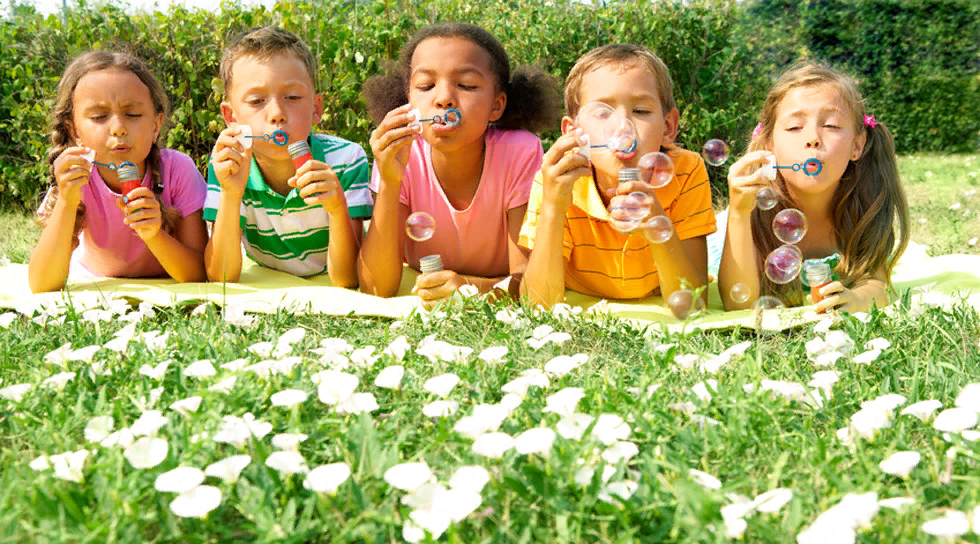 Поэтому наш детский сад ставит перед собой   следующие задачи летней работы с детьми:
	-развитие психоэмоциональной сферы ребенка за счет обеспечения эмоционально-положительного состояния ребенка и создания комфортных условий;
	-оздоровление детского организма путем проведения общих и специальных закаливающих мероприятий, максимально используя летние условия;
	-обеспечение всестороннего развития ребенка в формах свободной совместной деятельности воспитателя и детей и создании условий для разнообразной самостоятельной деятельности ребенка.
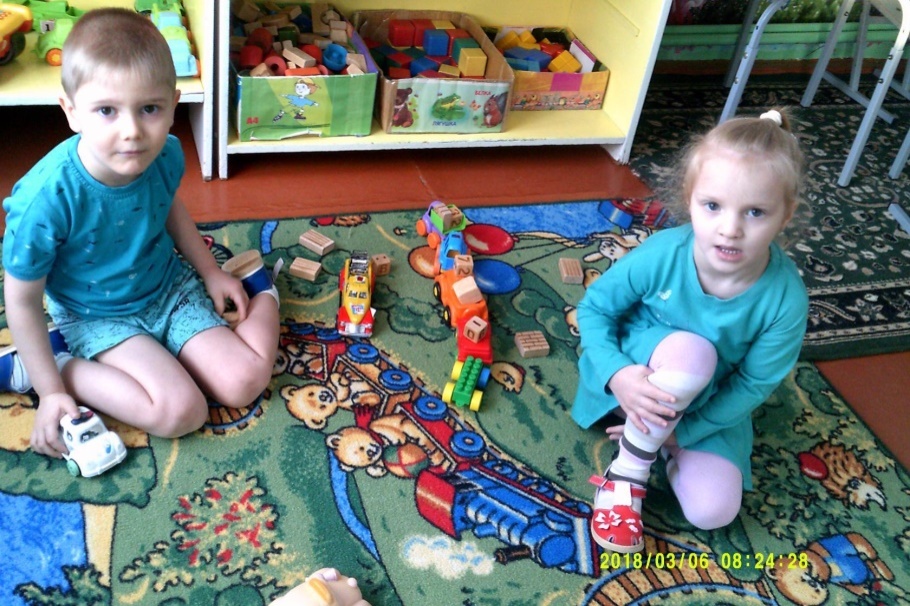 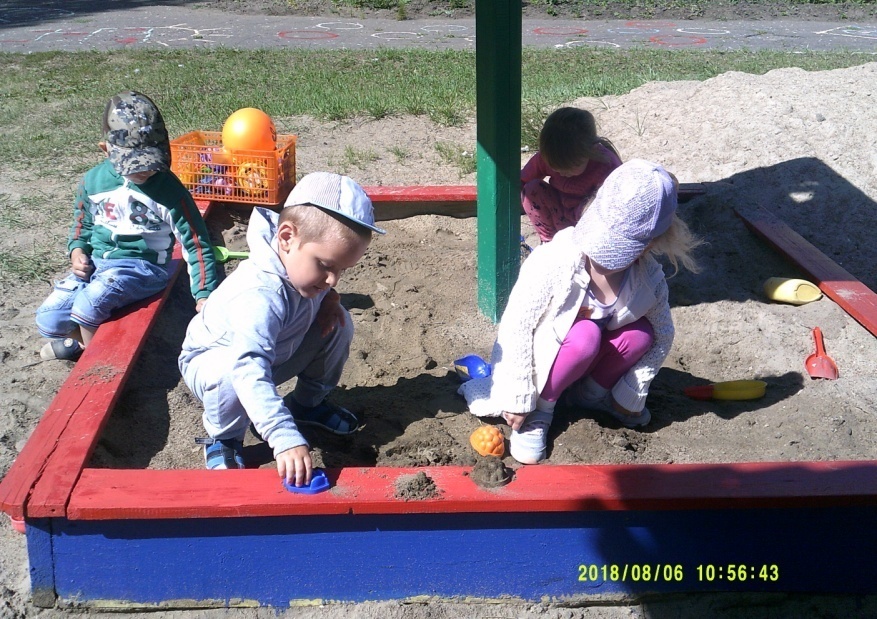 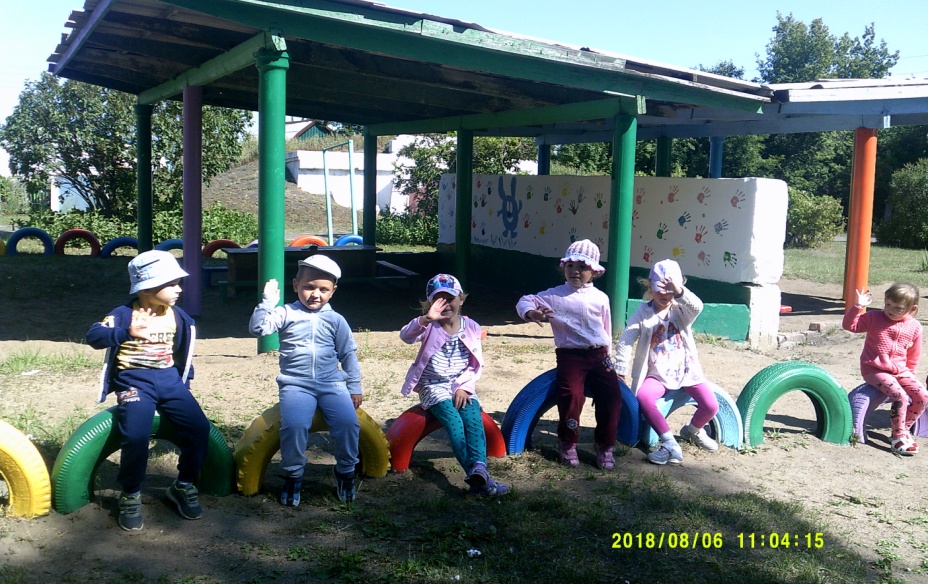 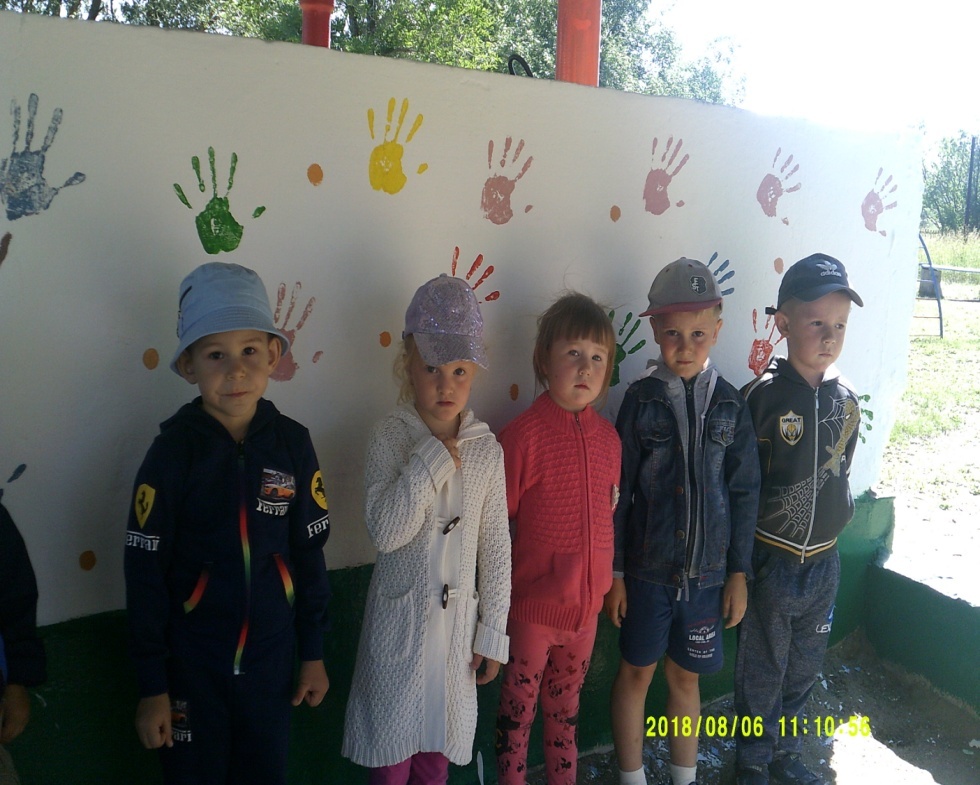 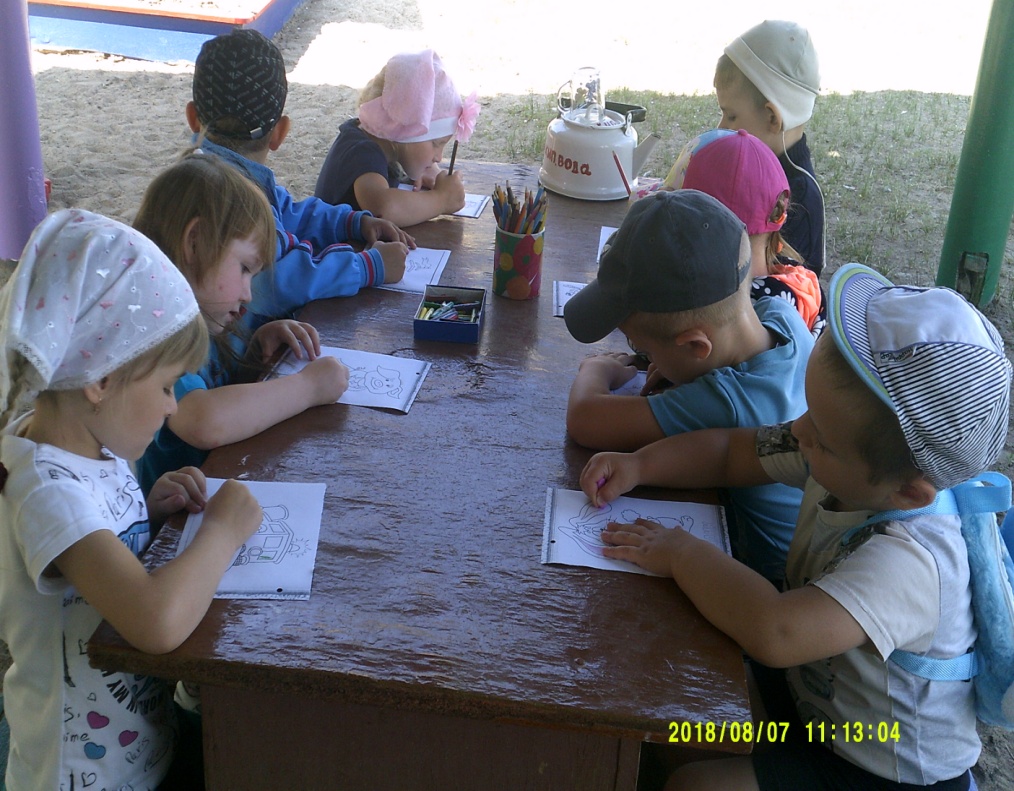 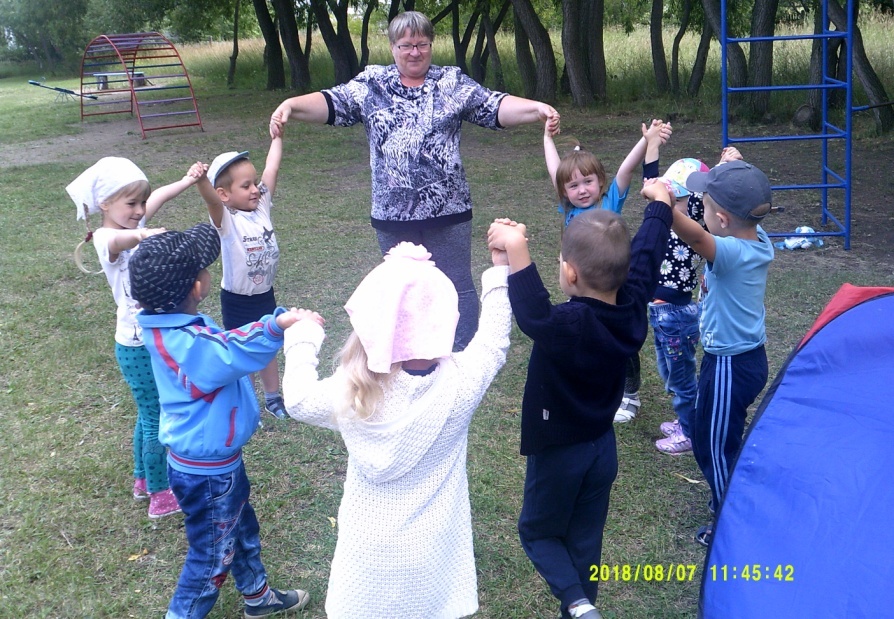 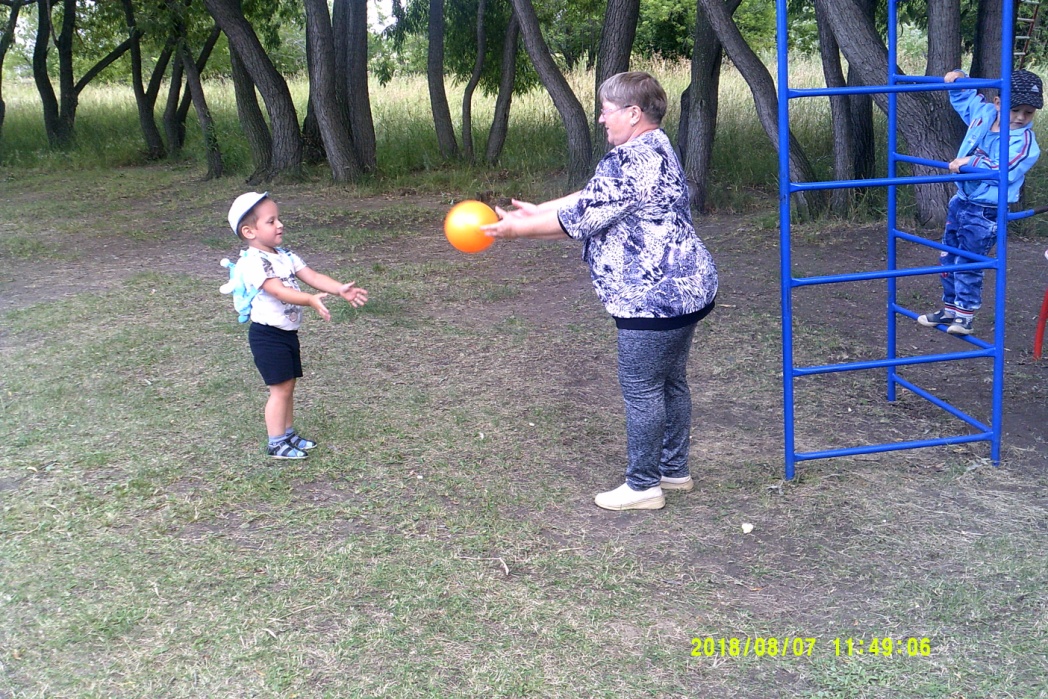 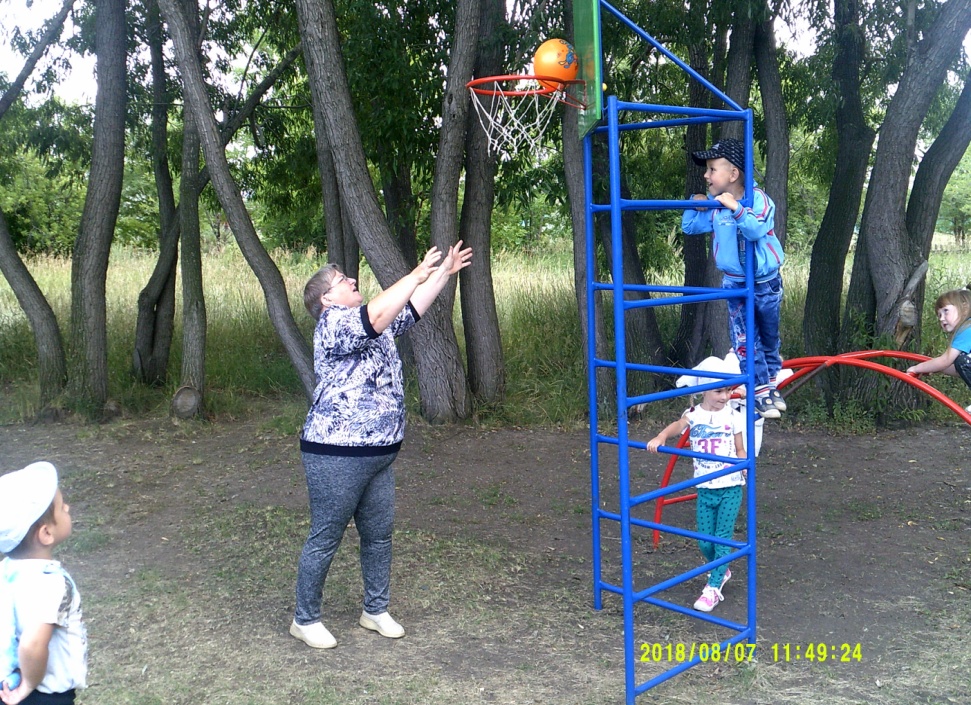 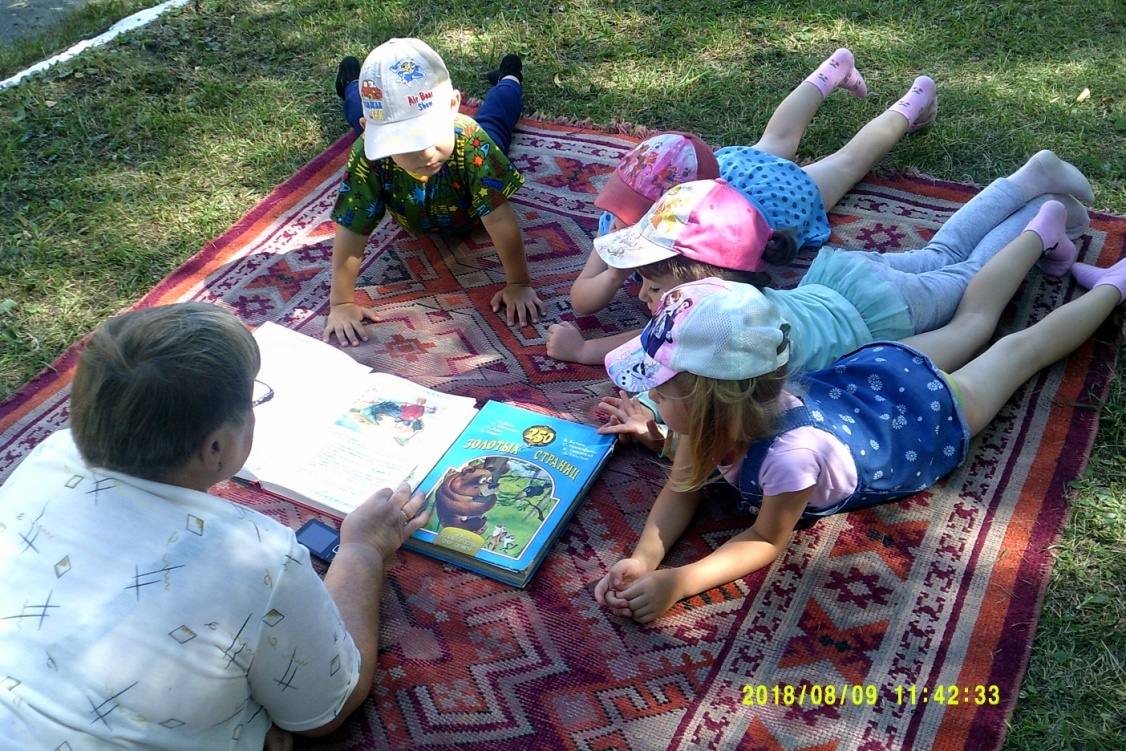 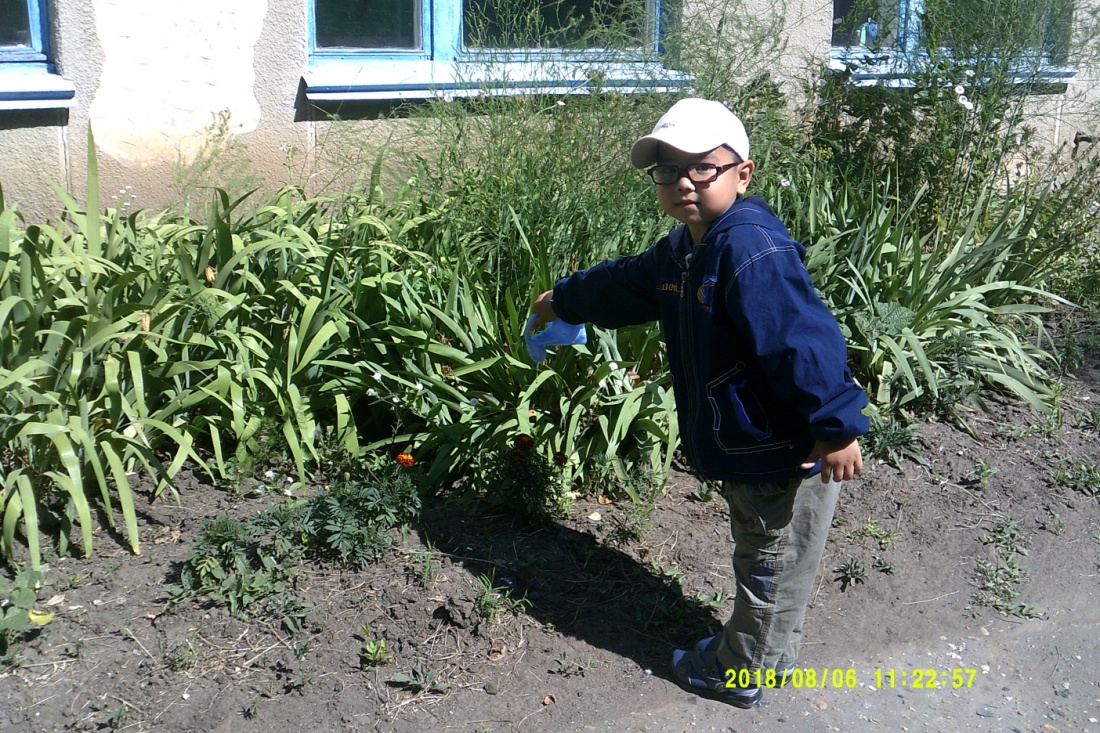 Я стараюсь организовать жизнь детей в нашем детском саду так, чтобы каждый день приносил ребятам что-то новое, был наполнен интересным содержанием, и воспоминания о летнем времени, играх, прогулках, праздниках и развлечениях. 
	В первый день лета было проведено мероприятие «Лето в Простоквашино», в котором участвовали все педагоги учреждения. Детям праздник запомнился надолго.
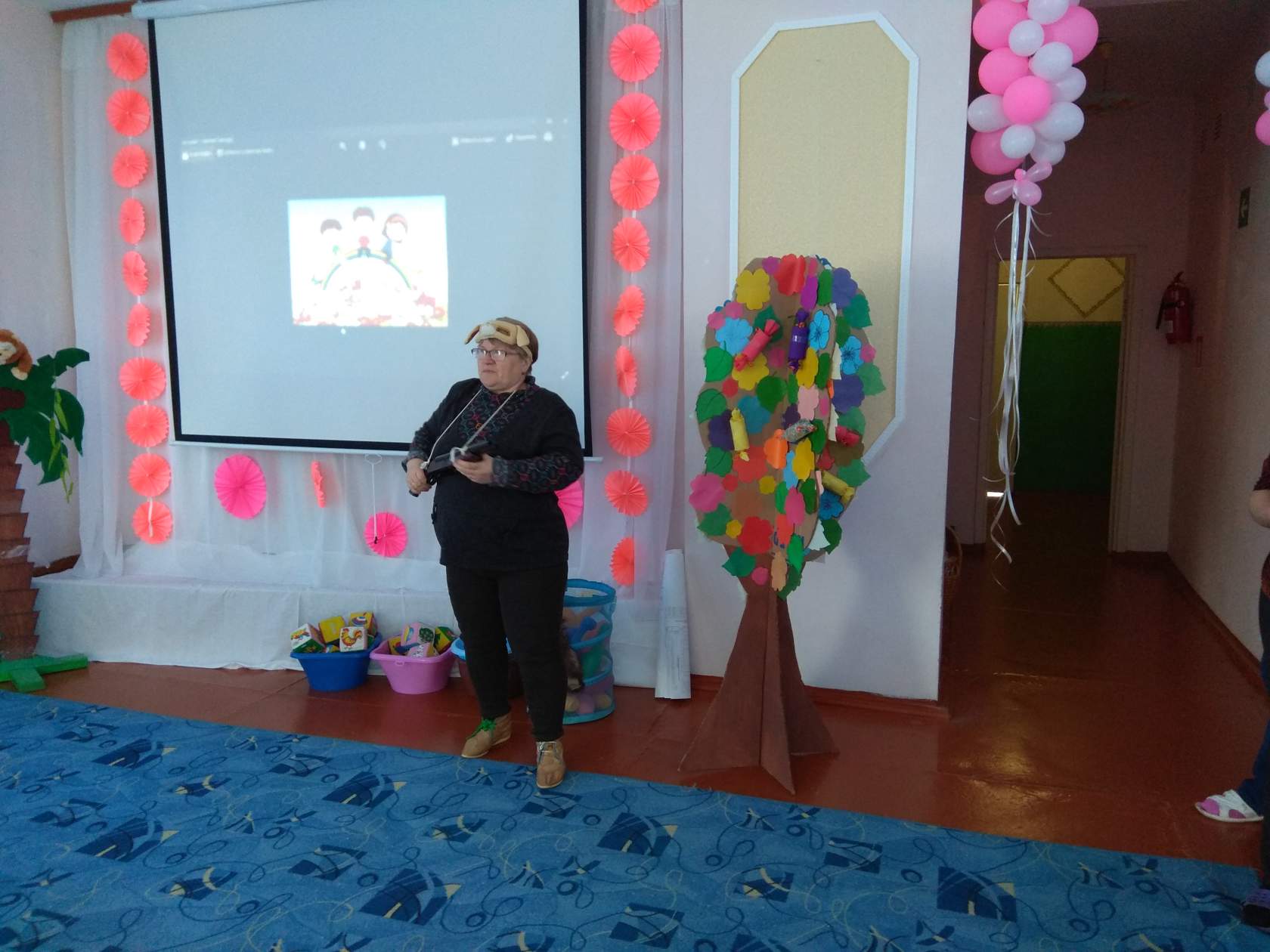 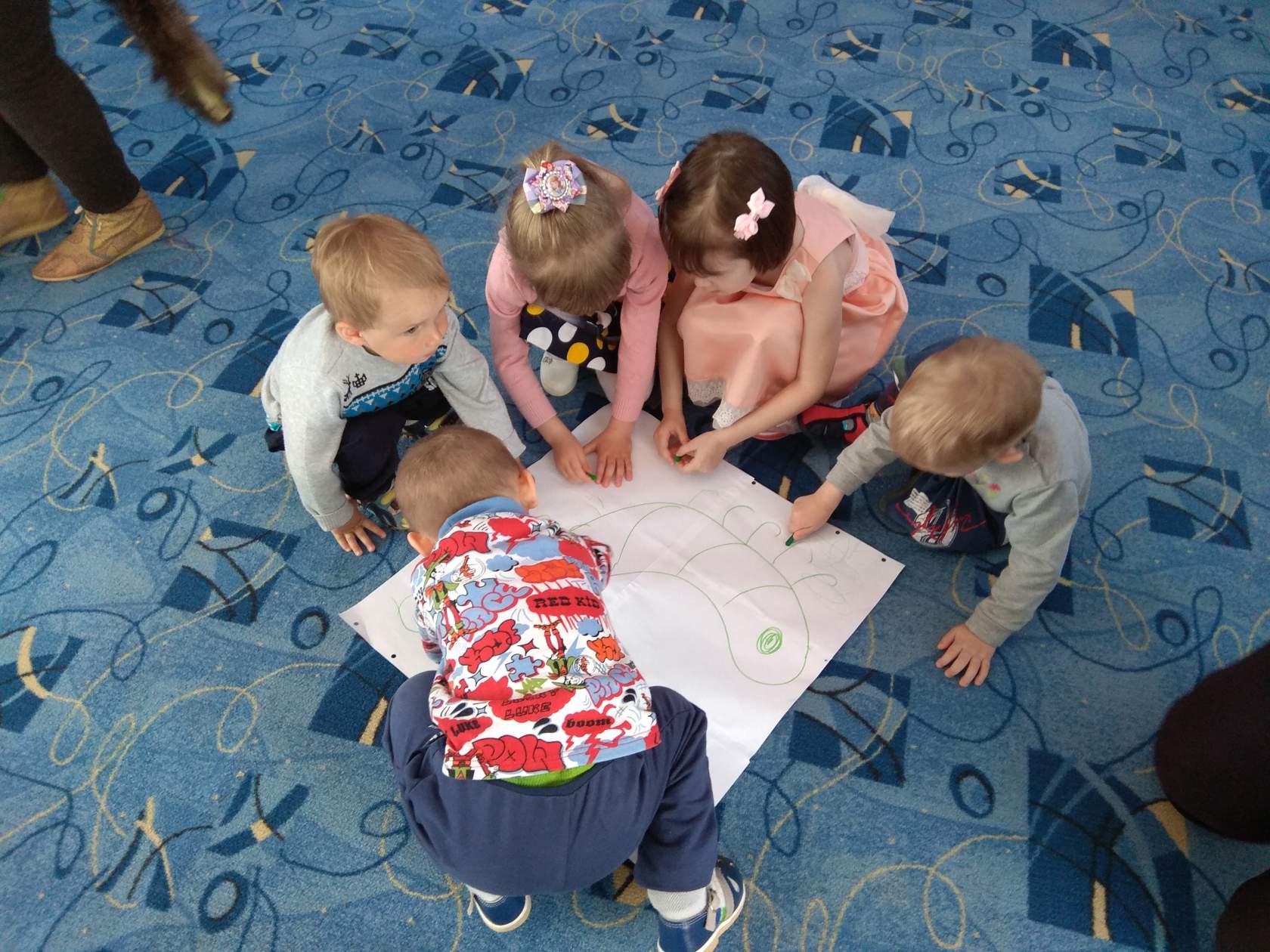 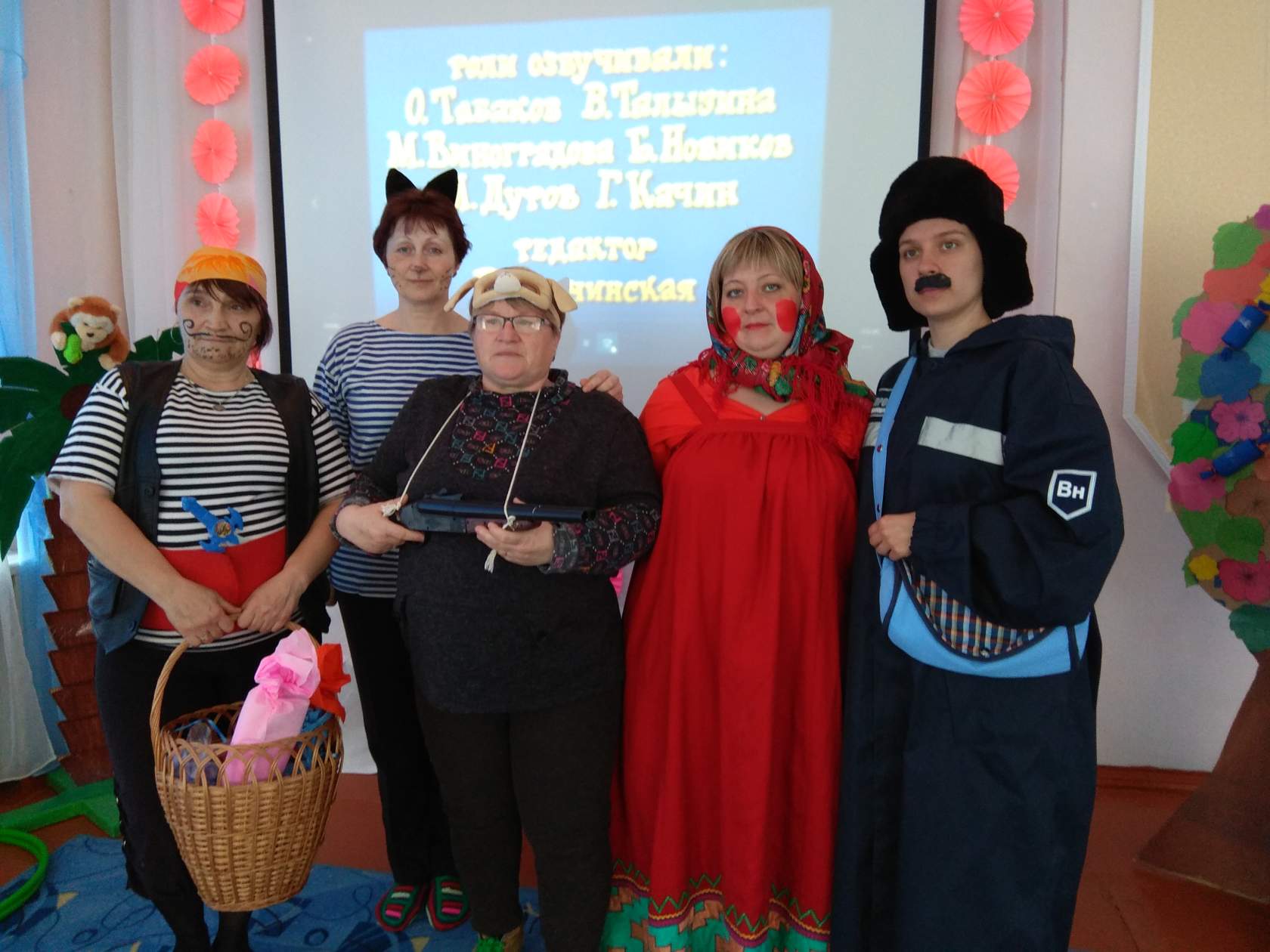 Летняя пора – это   источник познавательного  развития дошкольников. Одним из интересных и познавательных занятий с детьми являются коллективные экскурсии и посещения достопримечательностей Русской Поляны.
Экскурсия на стадион «Целинник»
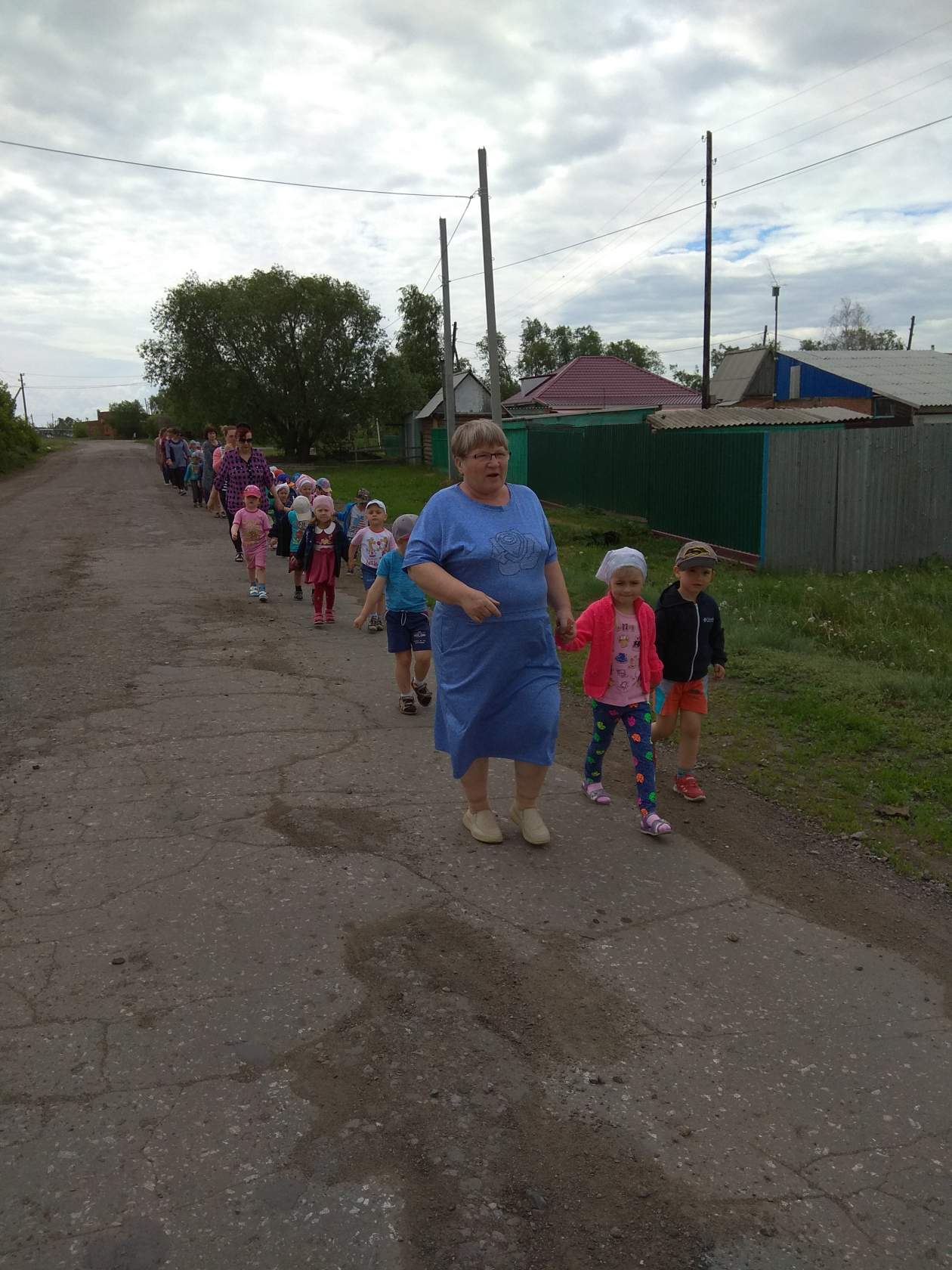 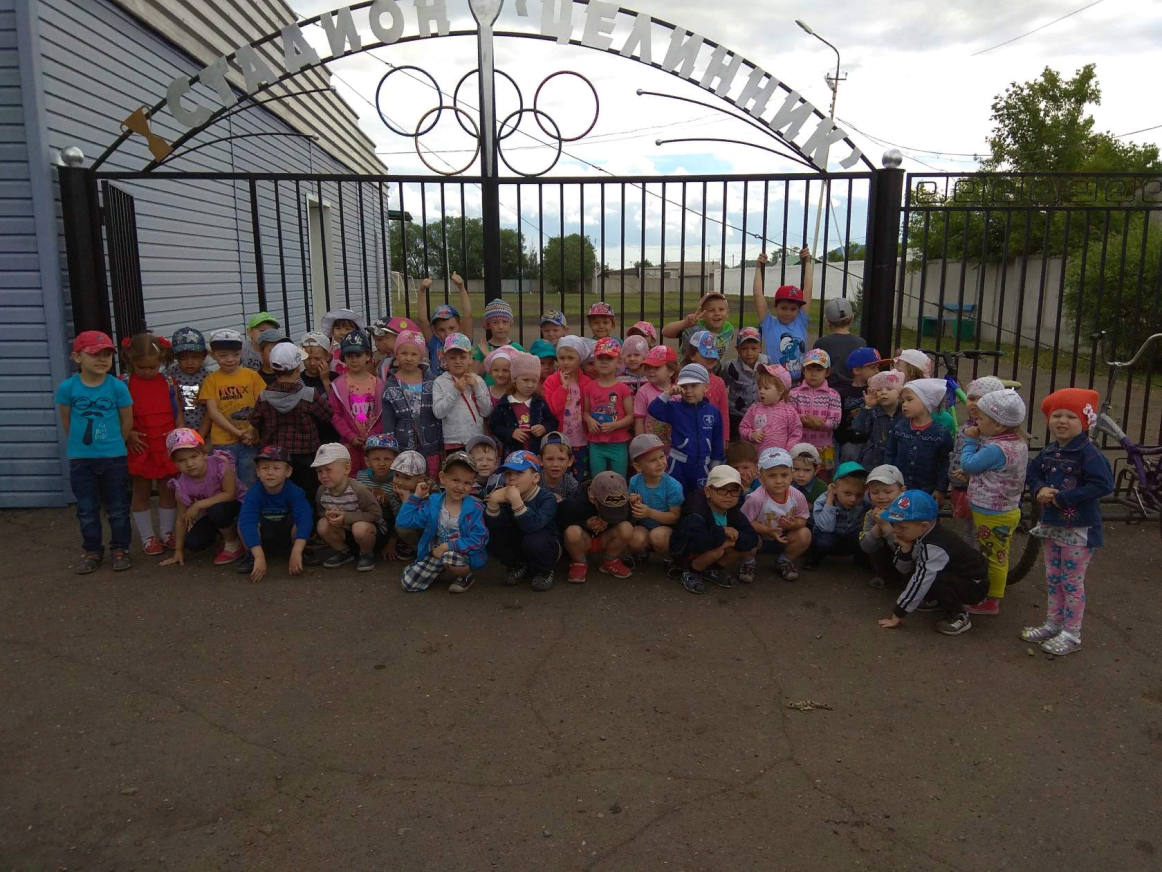 Поход в музей
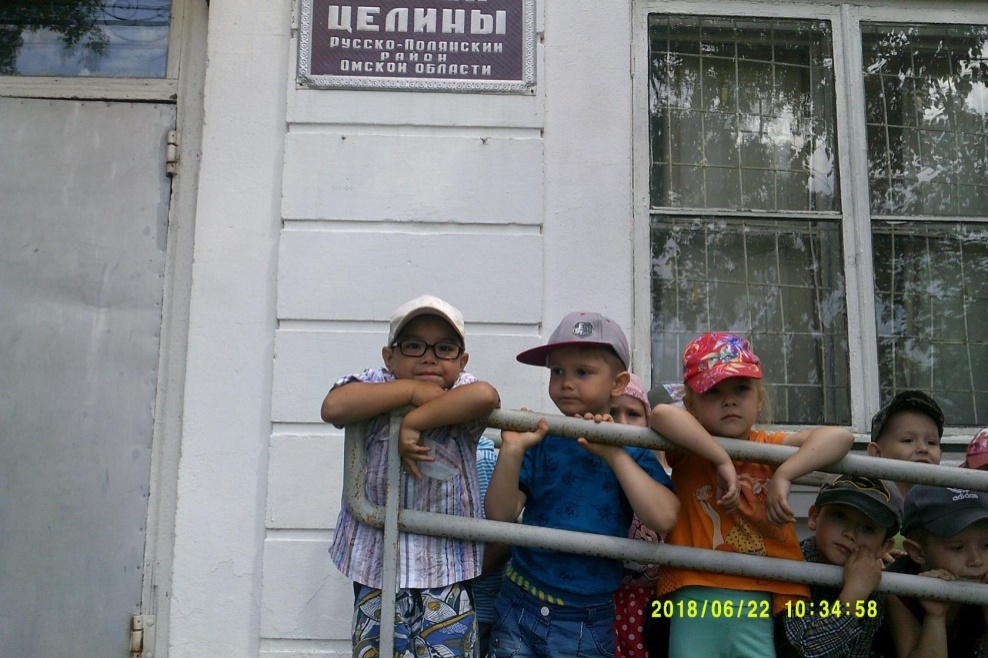 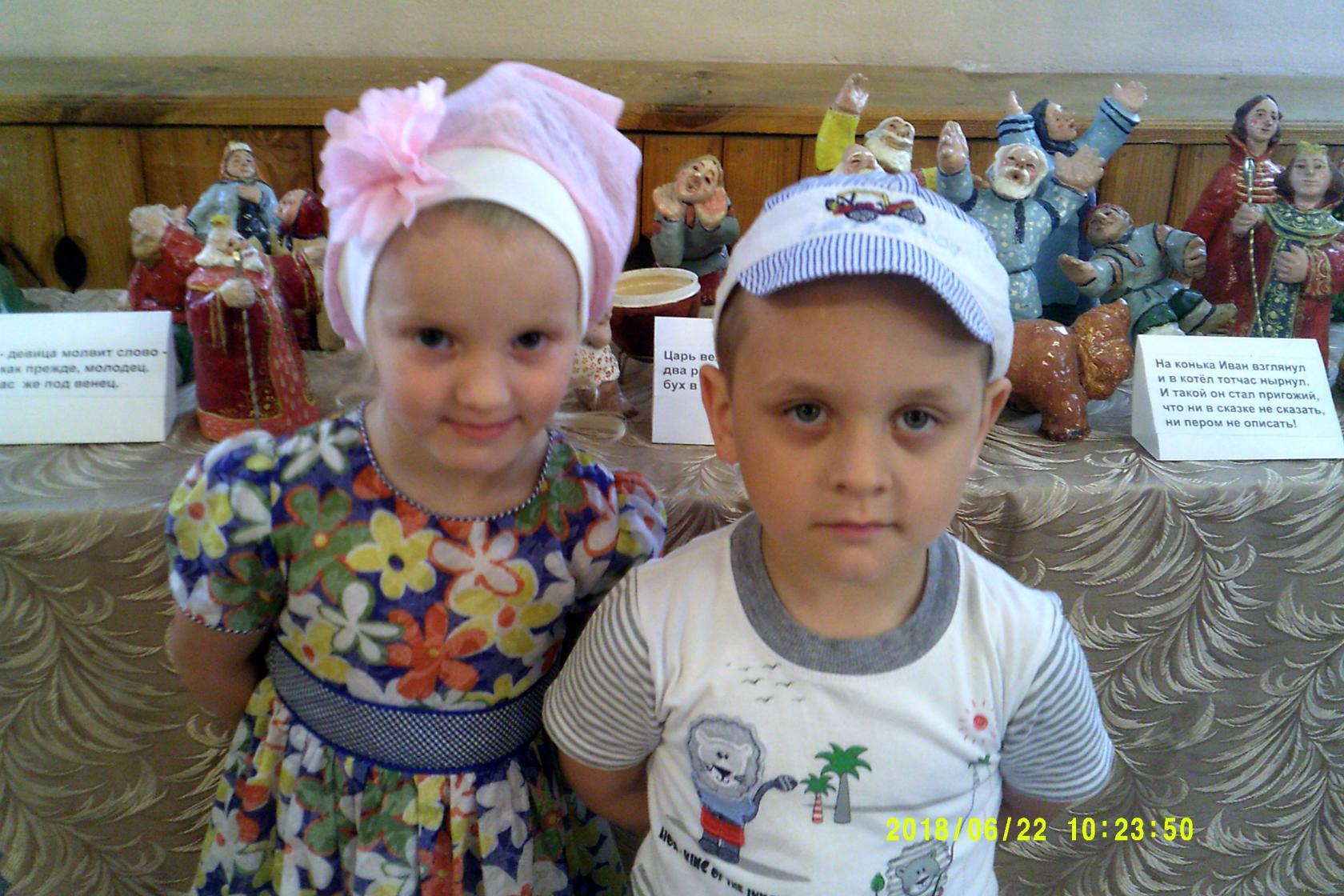 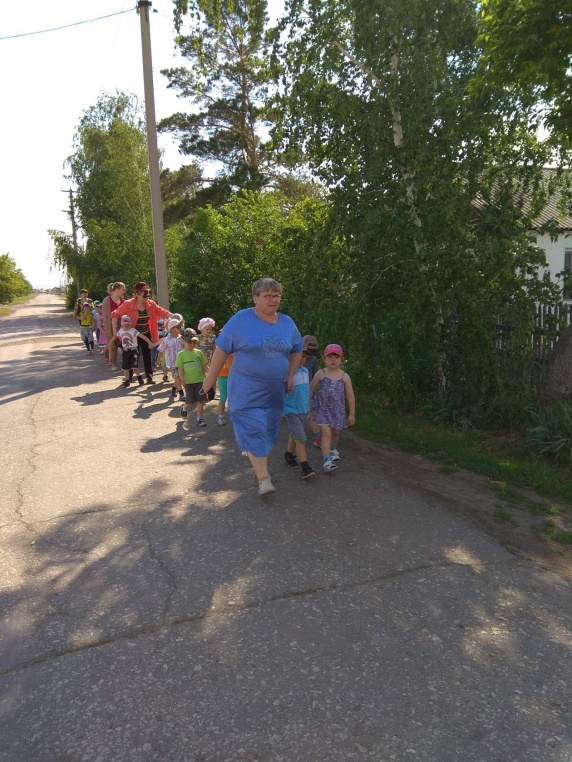 Посещение пожарной части
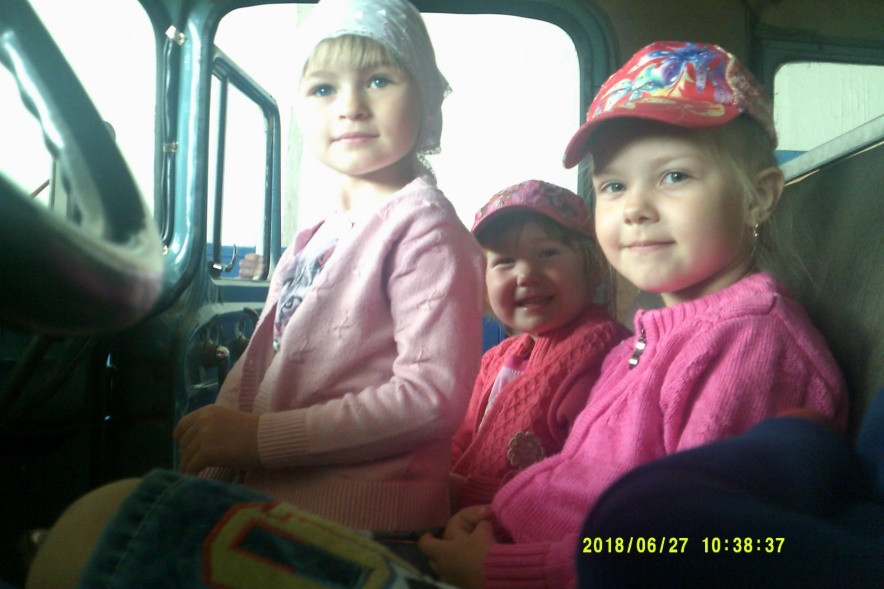 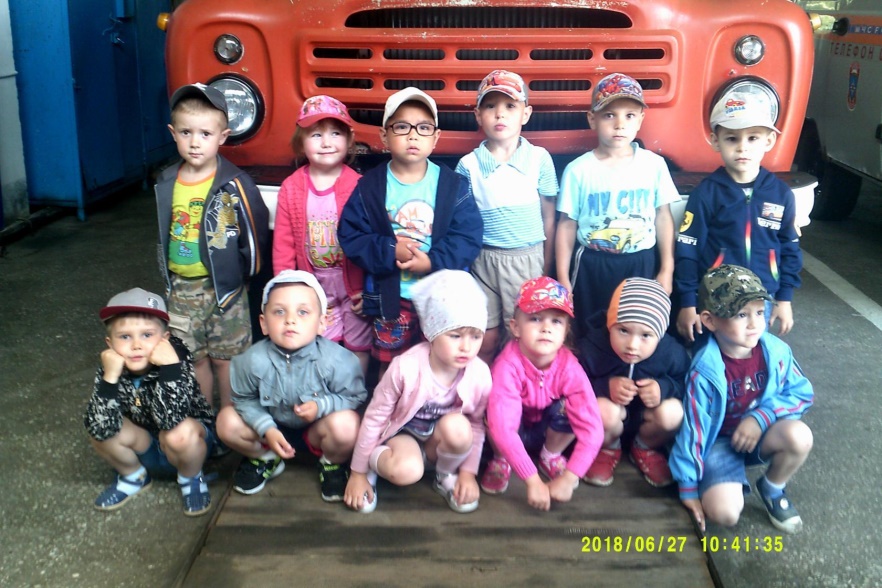 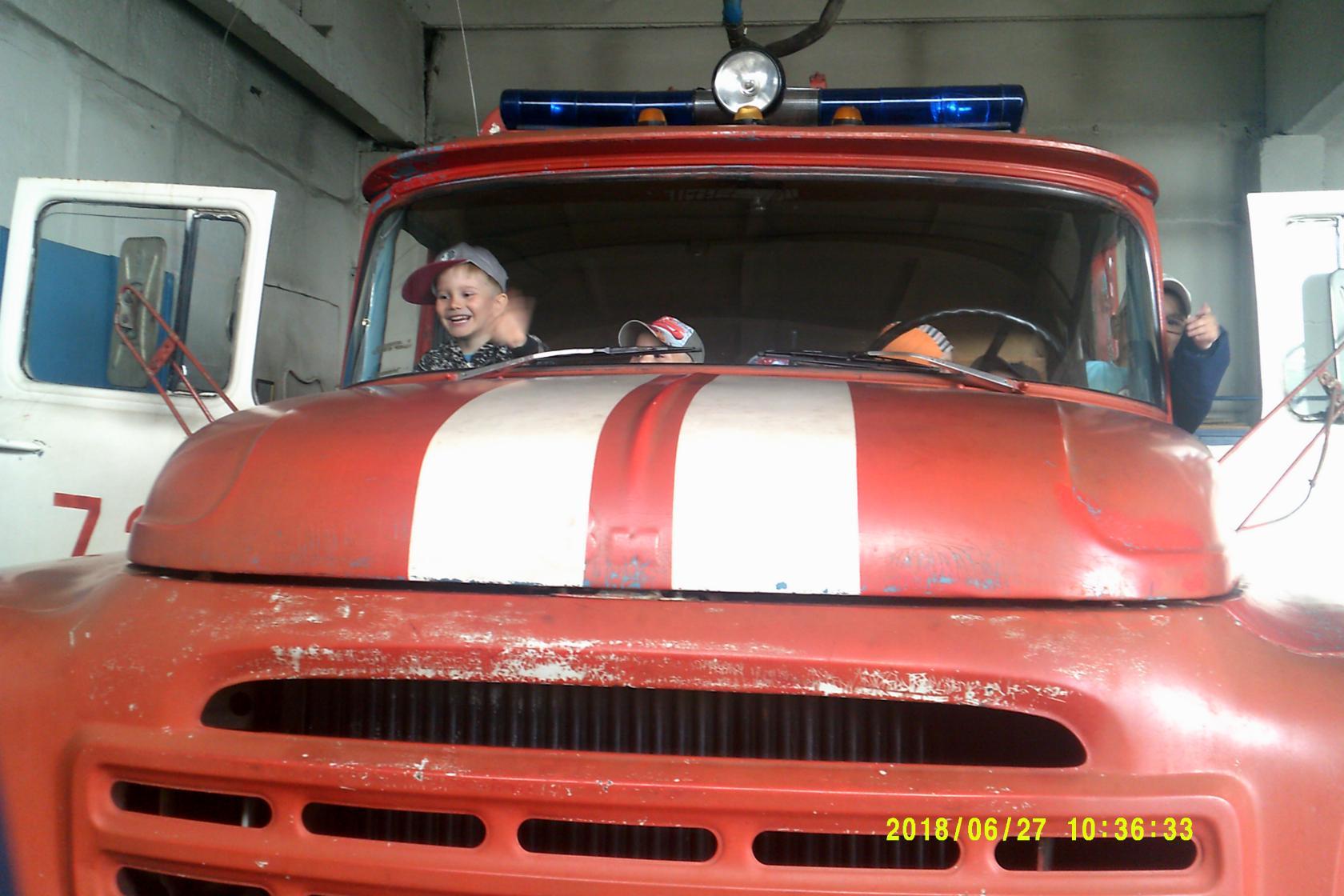 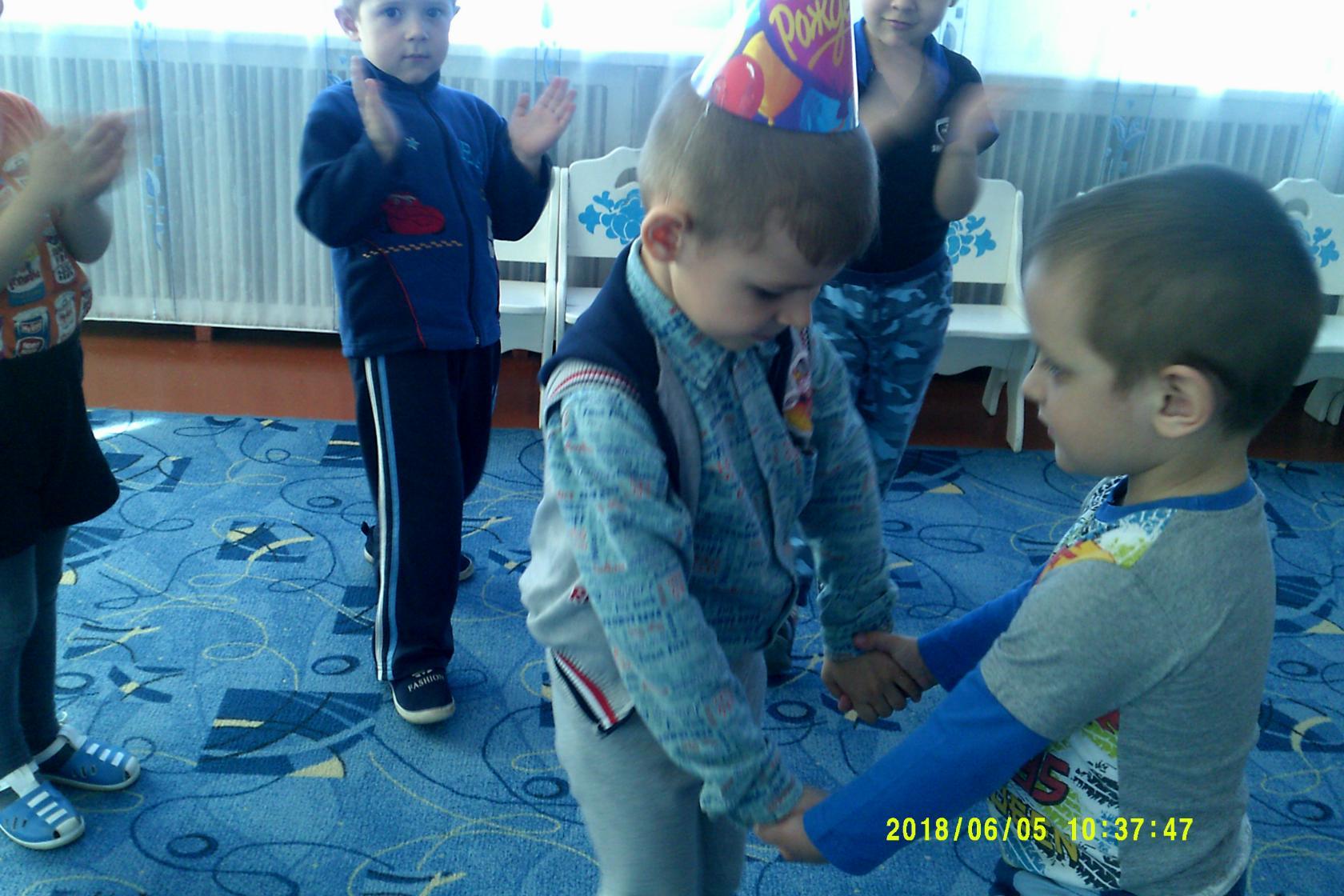 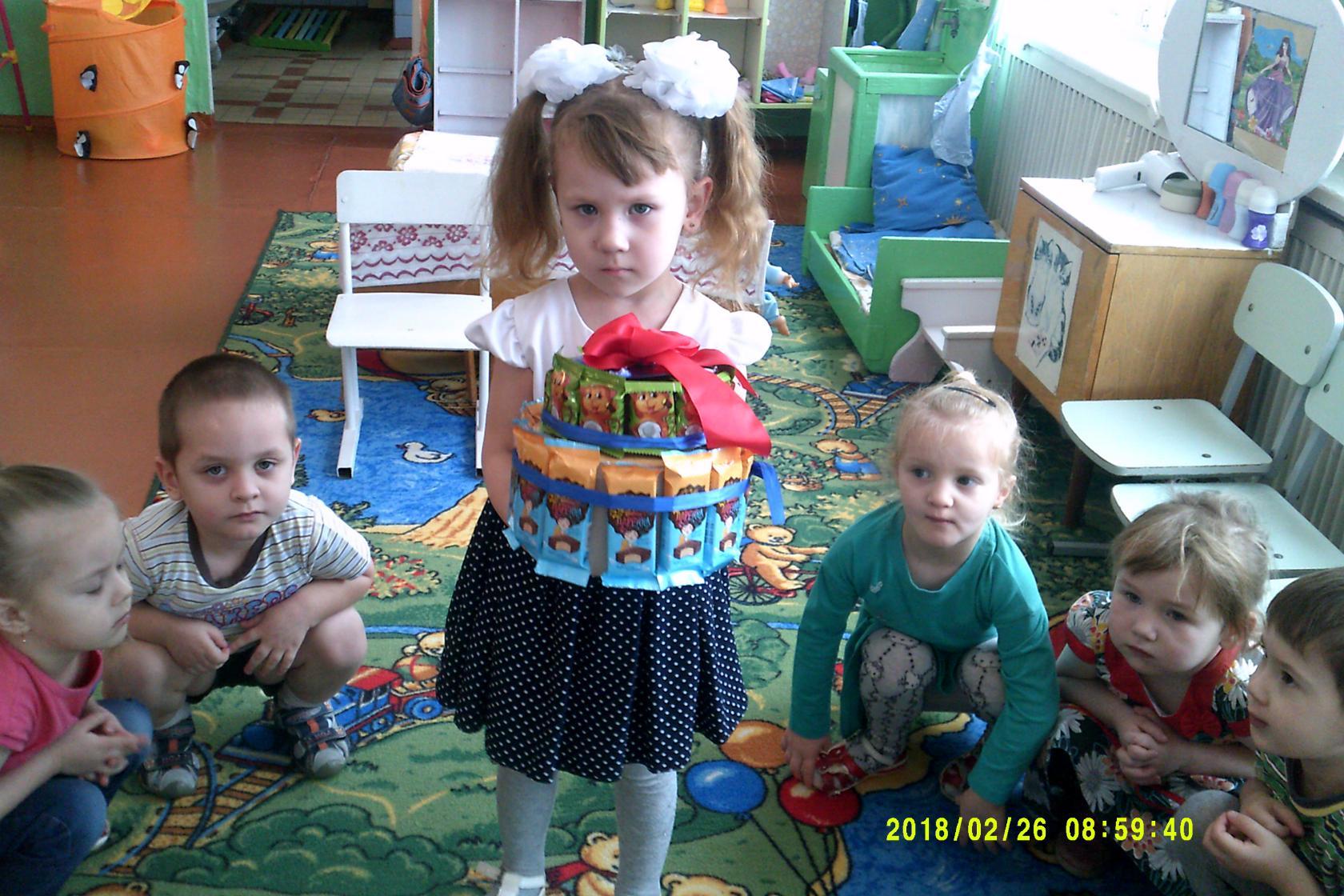 А также проводятся дни именинников
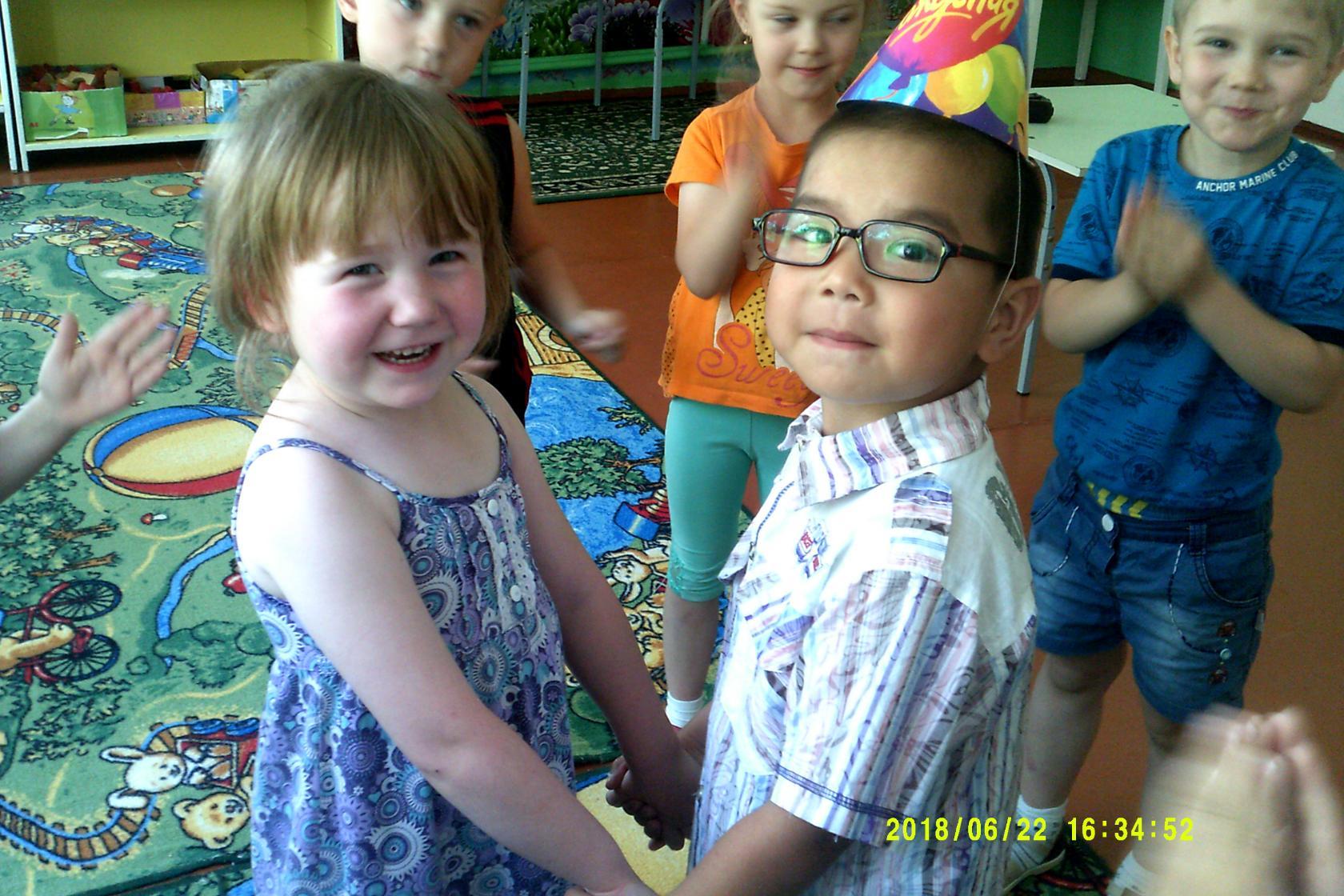 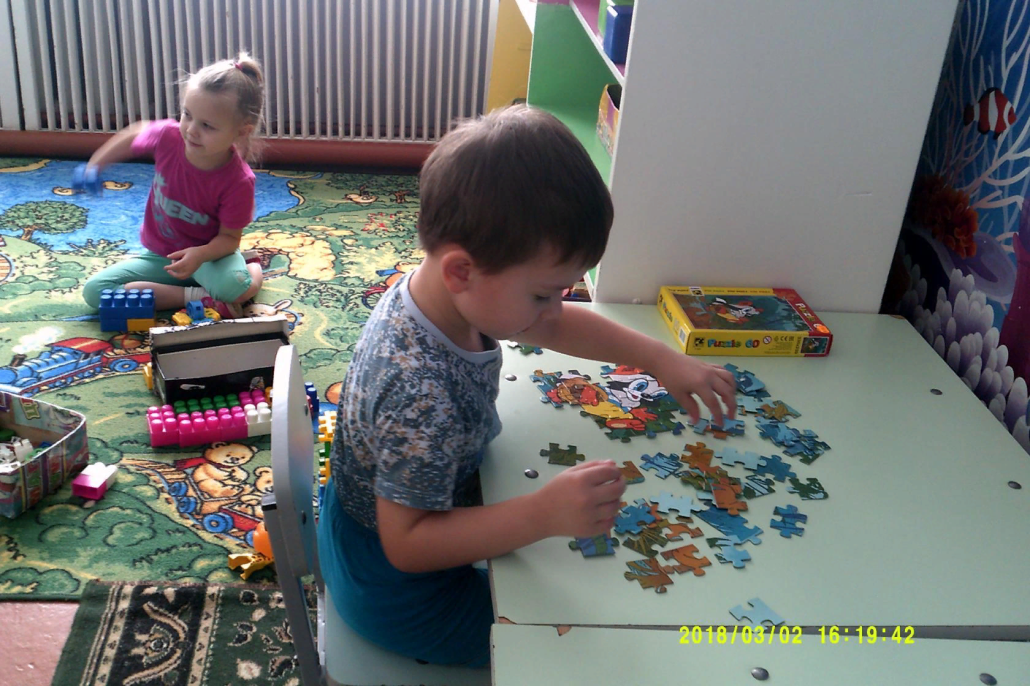 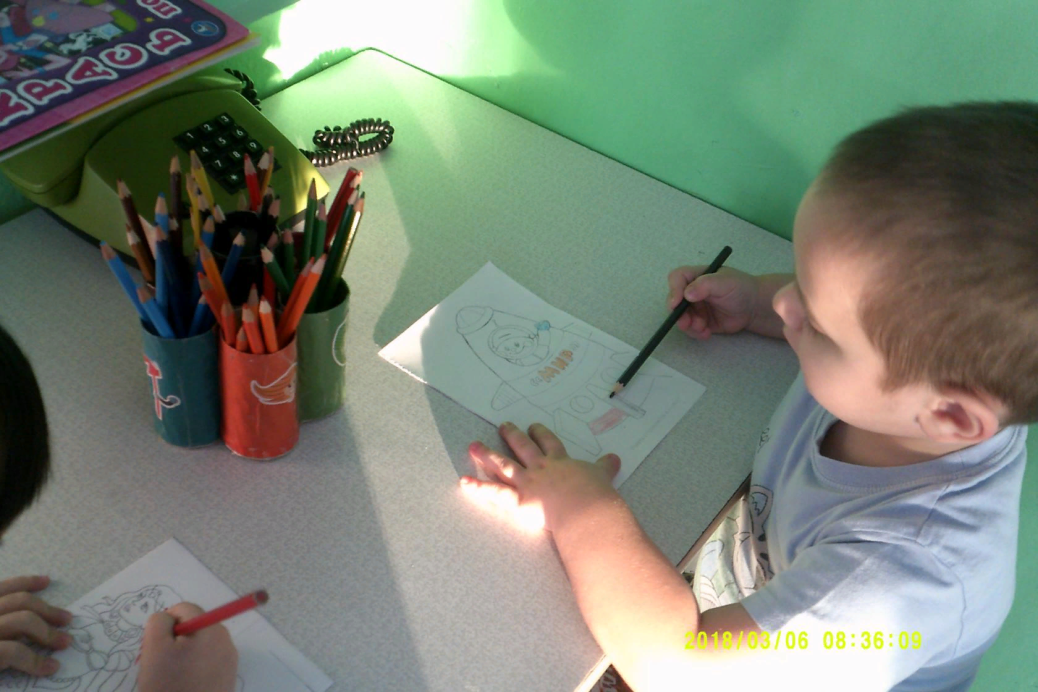 В непогоду дети находят себя занятия по интересам…
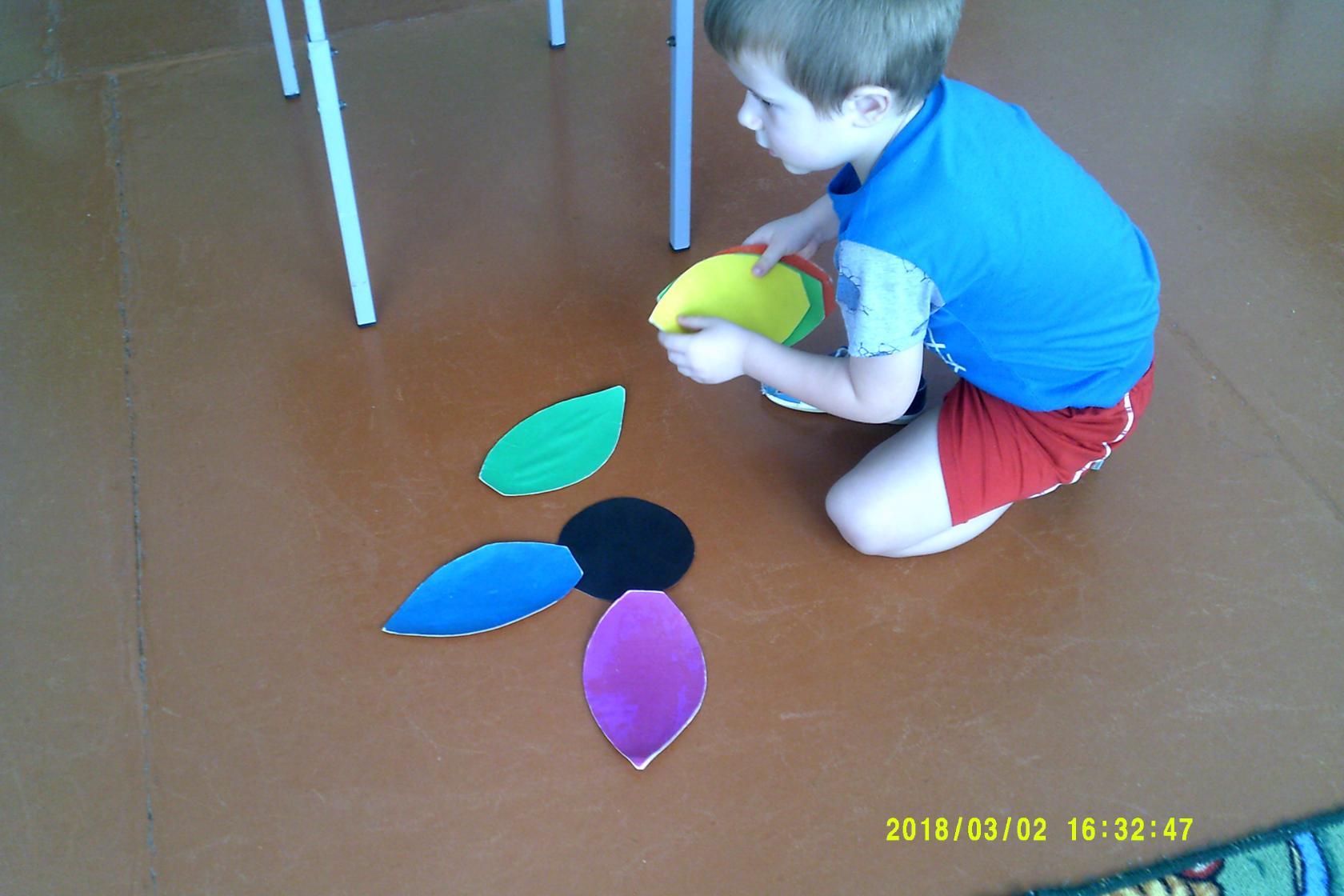 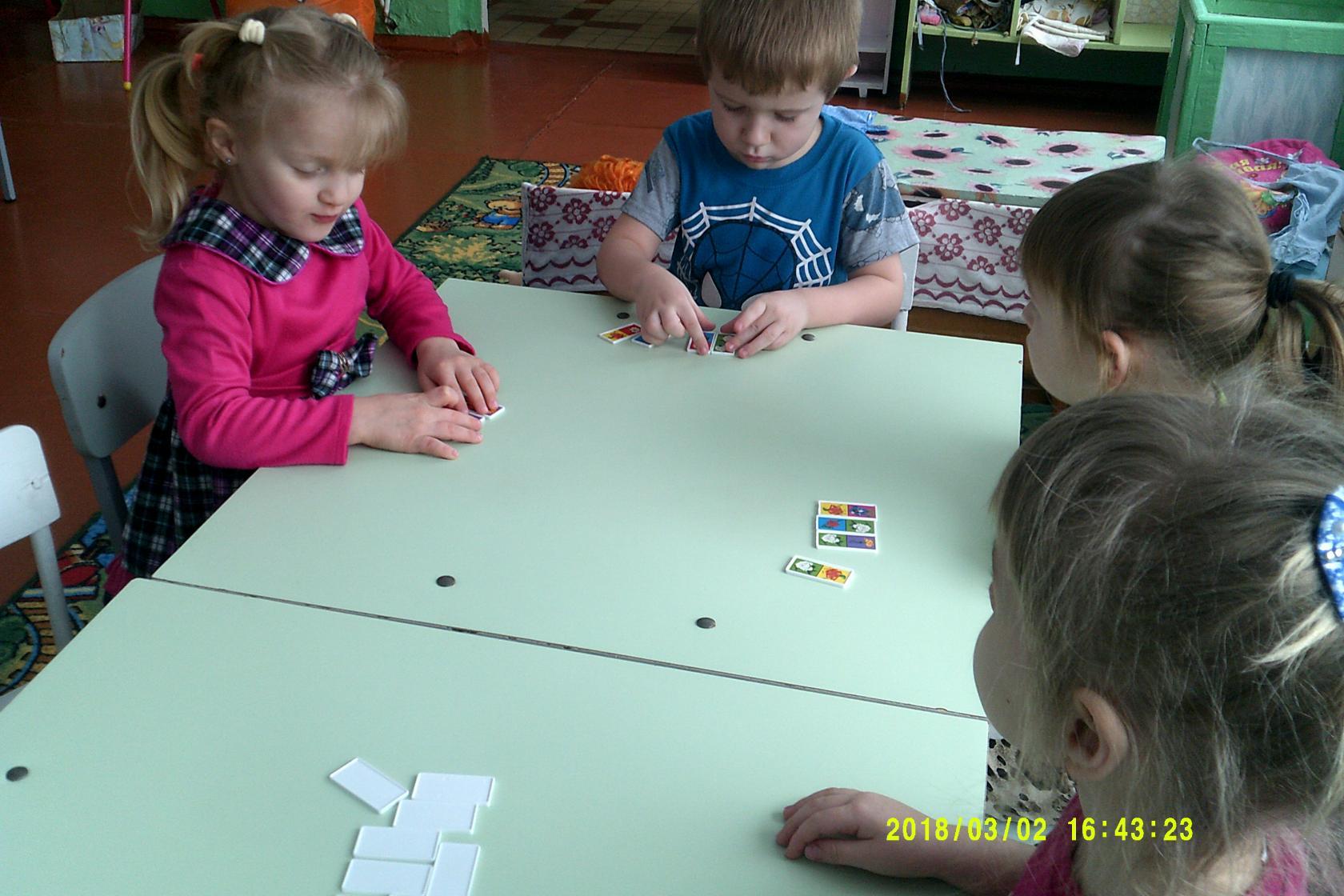 Я уверена в том, что лето, проведенное детьми в нашем детском саду будет для них незабываемым. Мне удается наполнить ребят яркими впечатлениями, открытиями, удовольствием, красотой и обеспечить необходимый уровень физического и психического развития детей за счет мероприятий развлекательного, познавательного и оздоровительного характера.
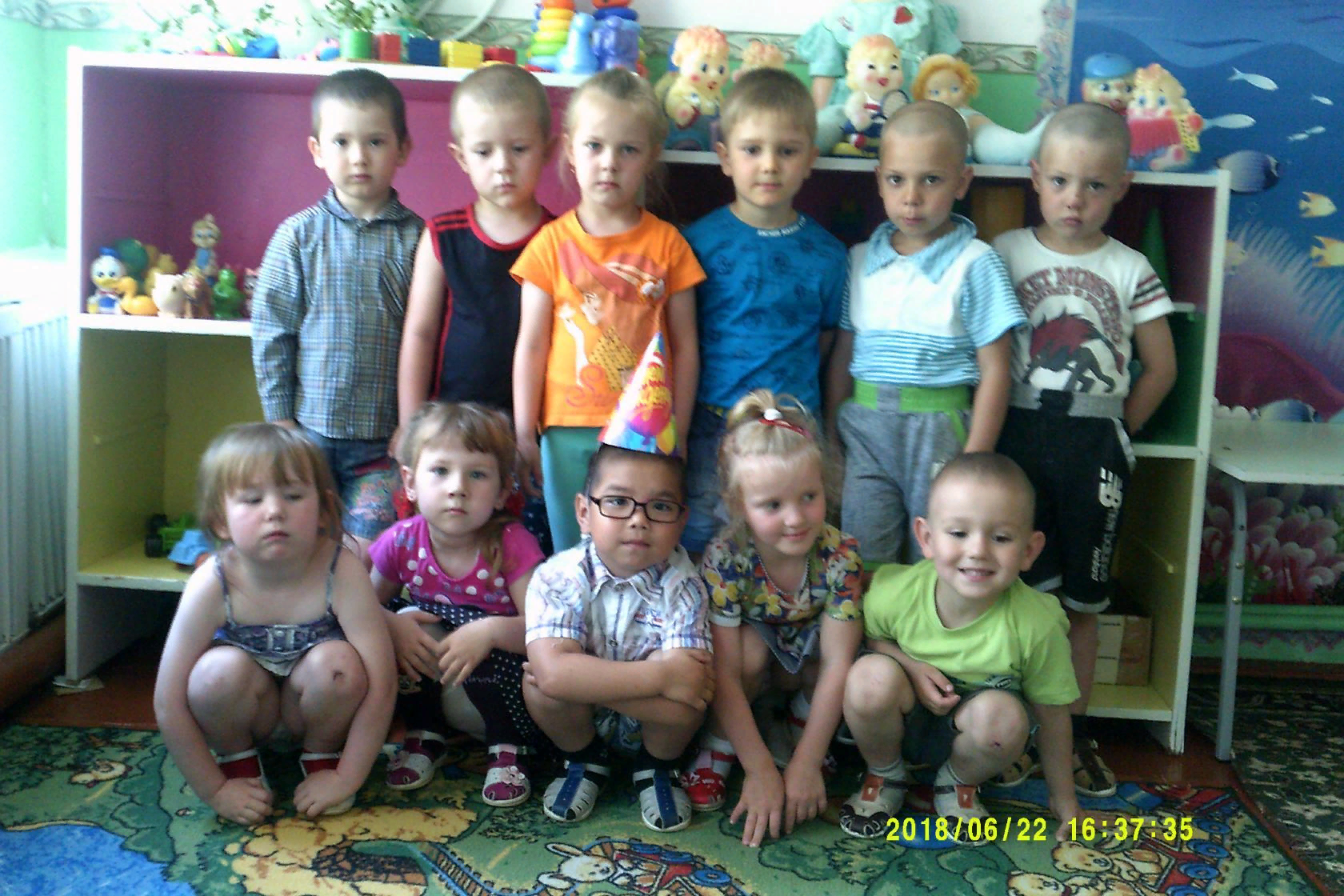